Welcome to the NPGS Crop Germplasm Committee Chairs Virtual Meeting


November 21, 2013





The meeting will begin at 1:30 pm EST
Logistics of AT&T Connect Meeting Room

Note features in the task bar at the top of the meeting room screen:

 Can ask question using the raised hand feature
 Step out feature if you need to take a break

Note the view pane to the right of the screen:

 Can change size by dragging
 Can ask question by sending note to presenter or to all
 Lists the participants
 Can tell who is speaking by observing the microphone icon (in
   participant application only)

If using a desktop speaker phone, you may want to mute it to avoid disseminating background noise to all.
Speedy Introductions

State your name and employer/location 
as I call the roll in alphabetical order of CGCs 
(alfalfa to woody landscape)
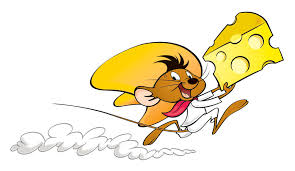 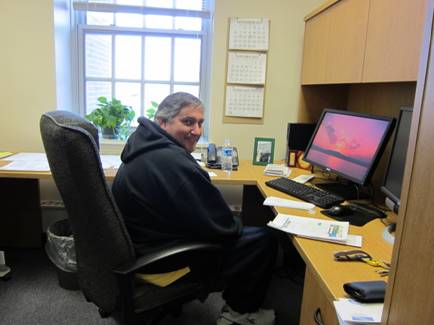 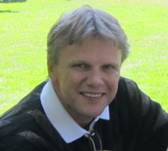 In Memory of Mark Bohning (left) and Gorm Emberland (right)
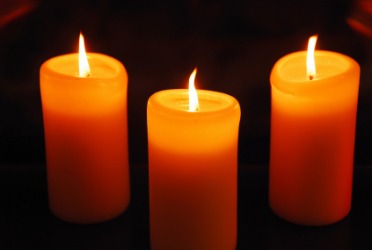 CGC Chair Best Practices


 Submit minutes after CGC meetings, or ensure secretary does.

 Ensure your membership rosters are up to date. 

 Notify NGRL when Chair rotates to a new member.

 Notify NGRL as far in advance as possible of meeting dates.

 Spearhead the revision of Crop Vulnerabilty Statements

 Consider virtual technologies (such as this one) if having a difficult
    time arranging well attended in person meetings.

 Consider joint meetings with other CGCs based on natural
    alignments and/or meeting locations
CGC Resources


 NGRL can assist with telconferences and virtual meetings

CGC pages on GRIN help archive and display CGC information, provides continuity for chairs and members

 Meetings dates and locations
 Membership rosters and email addresses
 Meeting minutes
 Descriptor lists and reports
 Crop Vulnerability Statement template

System-wide email lists for PGOC, Curators, Primaries, 
	CGC Chairs
The hill is getting steeper and the ball heavier!
Travel budgets
Demands on time
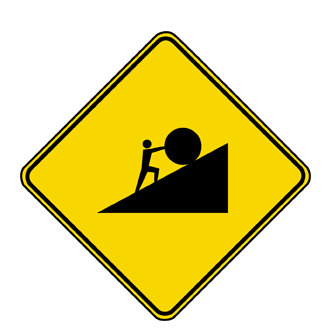 Staffing & Resources
Customer expectations
Membership pool
How can we adapt?
We were going to formally survey CGCs but that’s complicated. So instead, we welcome and invite  your opinions on topics such as:


 Frequency and method of meetings

 Guidance and oversight from ARS for CGCs

 Number of committees (should mergers be considered?)

 Identifying and recruiting new members

 Impact on quality and effective management of collections
Thank you for serving as a Crop Germplasm Committee Chair. You and your 42 committees are 
an integral part of the U.S. NPGS.
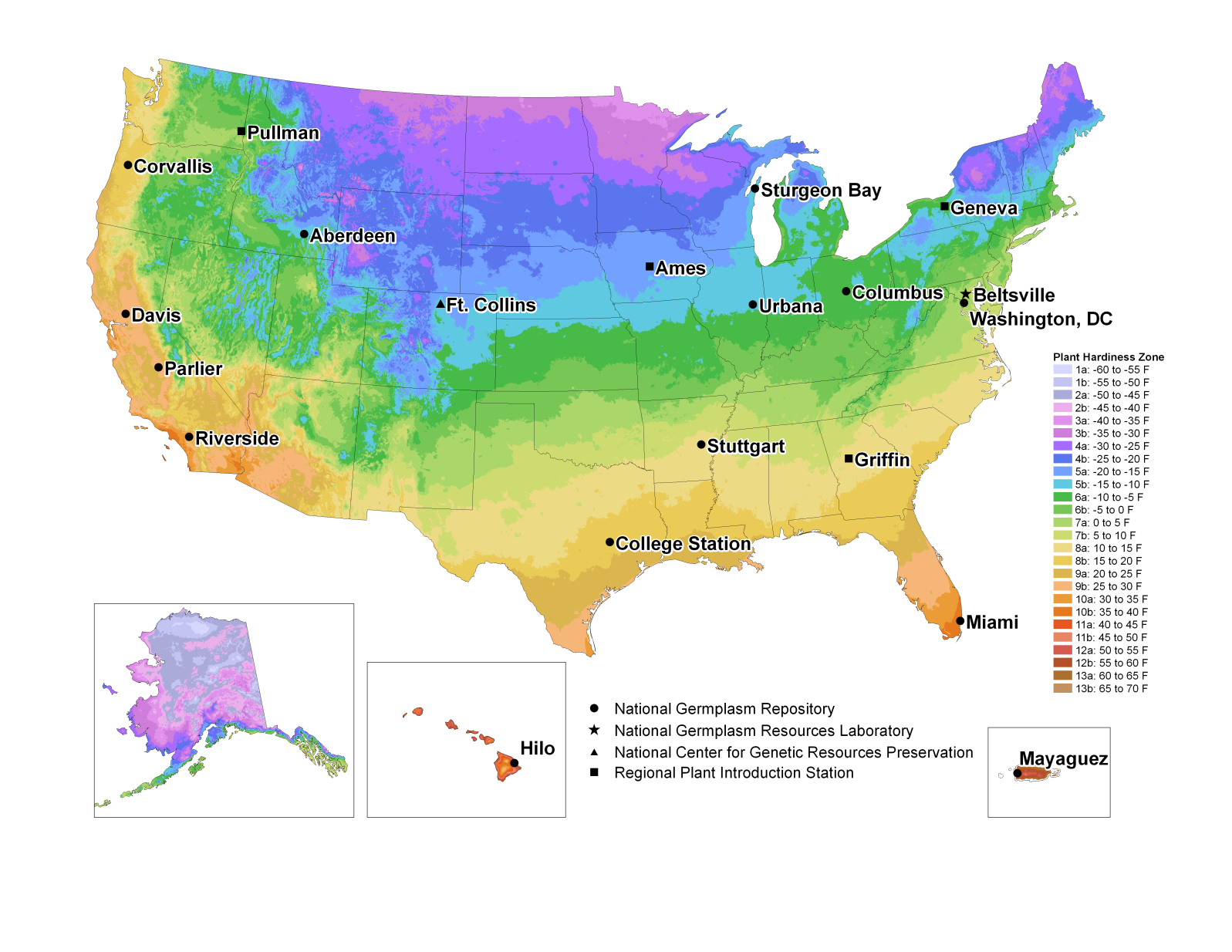 And now Peter Bretting from the ARS Office of National Programs